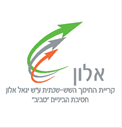 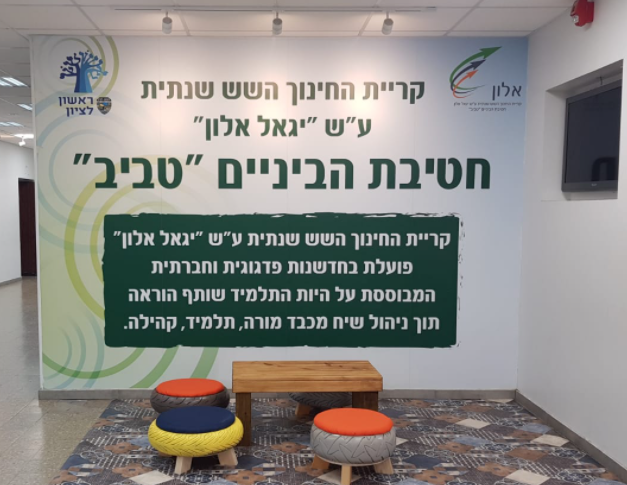 ברוכים הבאים לחט"ב "טביב"

תלמידי והורי 
כתה ז' 4
כיתת המחוננים
הערך המוסף בכיתת המחוננים
סליחה על השאלה?
הילדים של מח"ר מתחילים היום
שיעורי העשרה
תכנית העשרה
תכנית חברתית
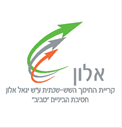 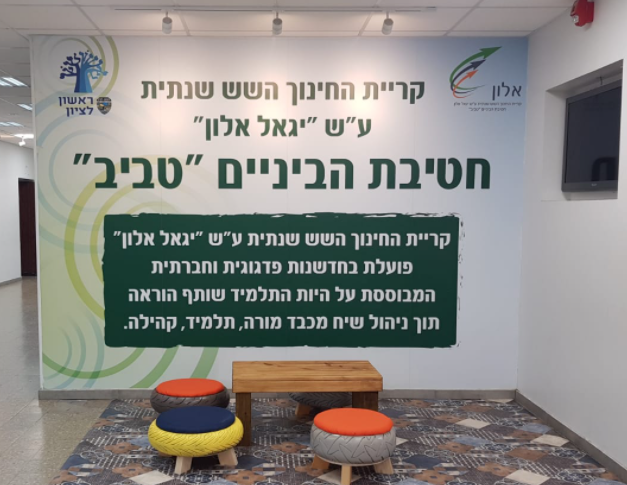 ברוכים הבאים לחט"ב "טביב"

תלמידי והורי 
כתה ז' 4 
כיתת המחוננים